PHÒNG GIÁO DỤC VÀ ĐÀO TẠO QUẬN LONG BIÊN
      TRƯỜNG MẦM NON HOA SỮA
LĨNH VỰC PHÁT TRIỂN NHẬN THỨC
Đề tài: phương tiện giao thông đường bộ
Lứa tuổi: mẫu giáo nhỡ (4 - 5 tuổi)
Giáo viên: Hoàng Anh
1
2
1
2
So sánh 
xe máy và xe đạp
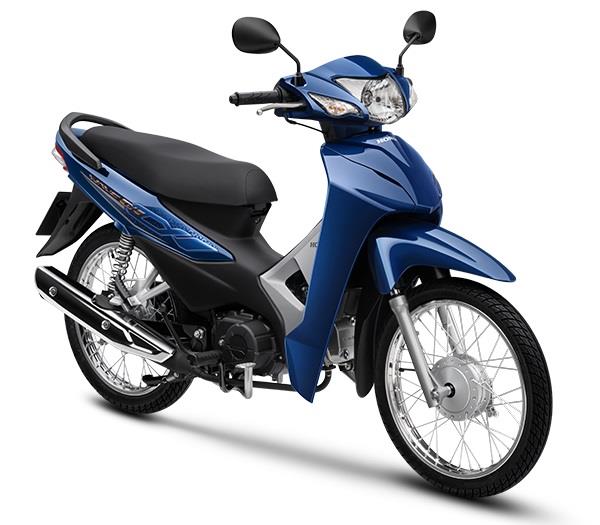 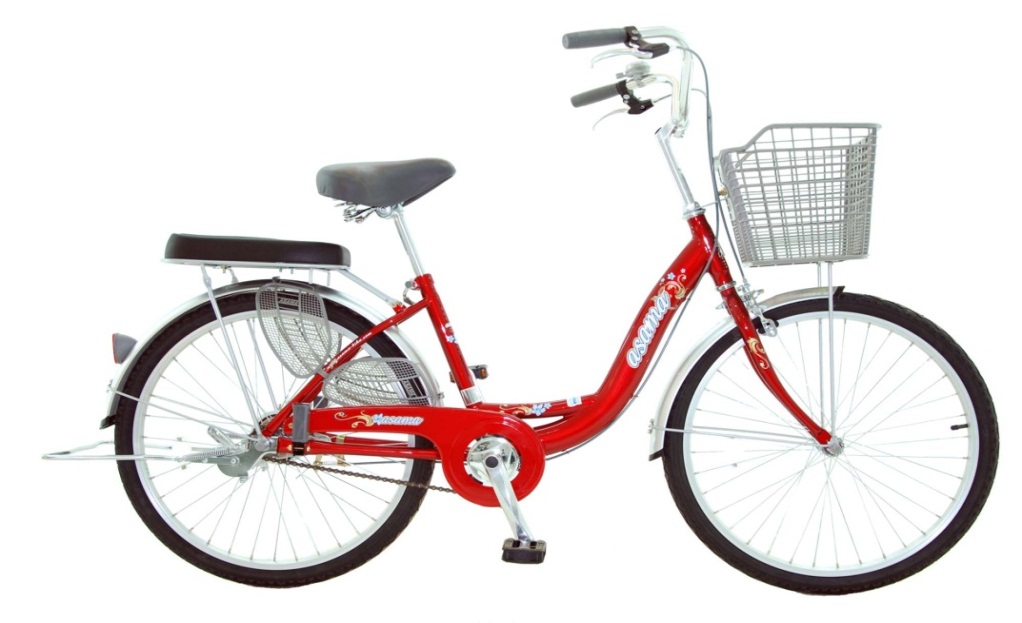 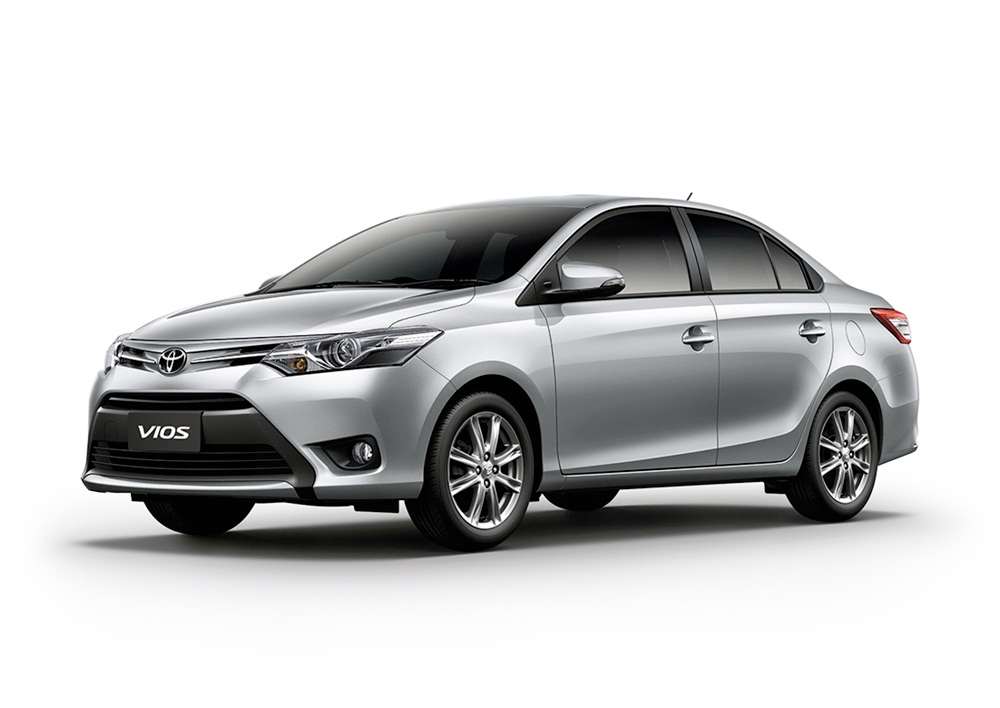 4
3
1
2
So sánh xe máy và ô tô
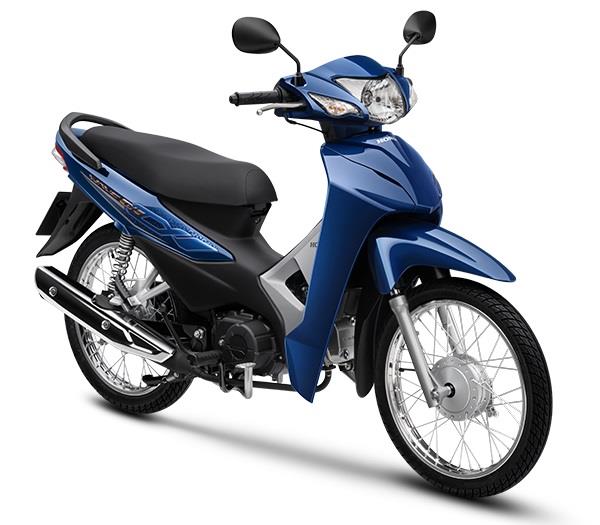 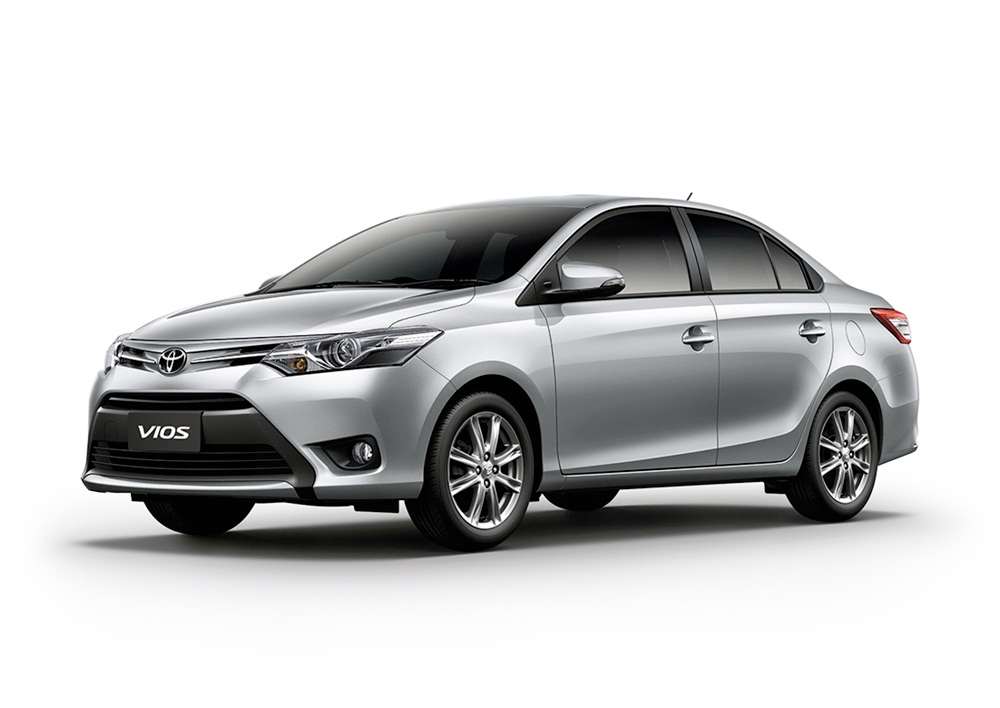 1
2
4
3
1
2
Phương tiện giao thông đường bộ
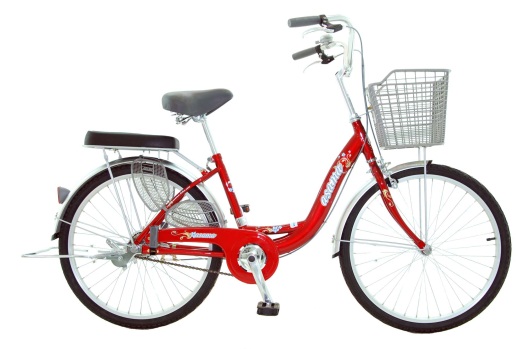 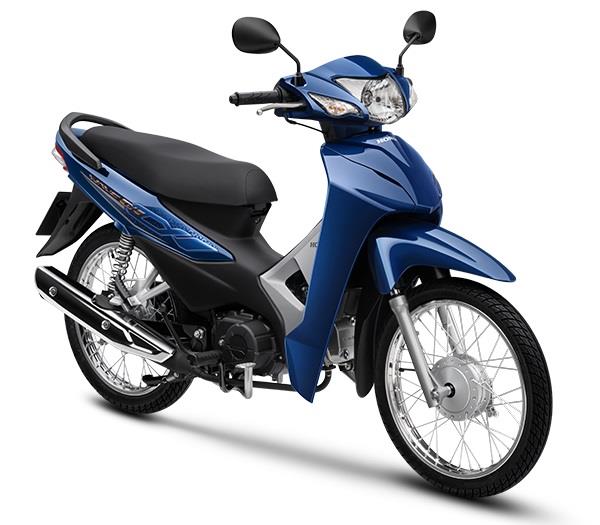 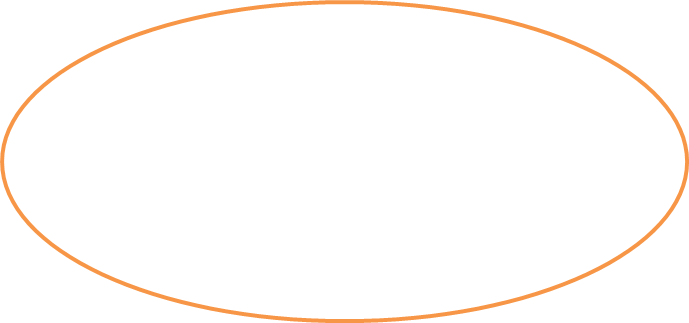 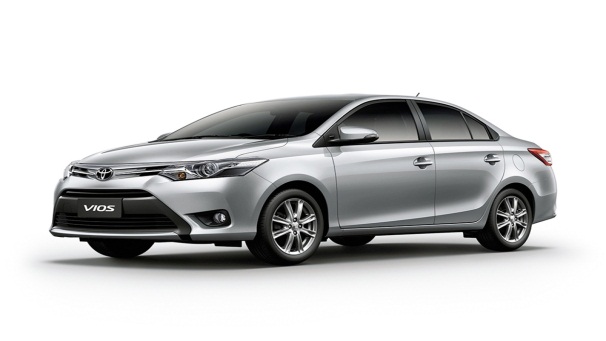 PHƯƠNG TIỆN GIAO THÔNG ĐƯỜNG BỘ
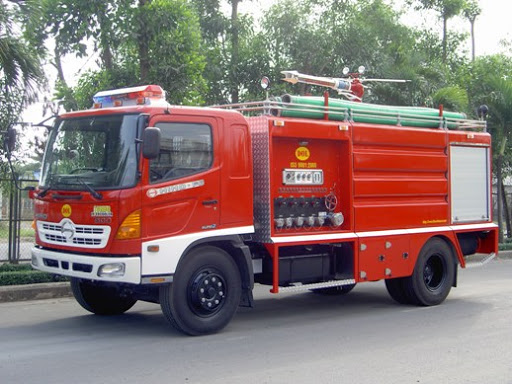 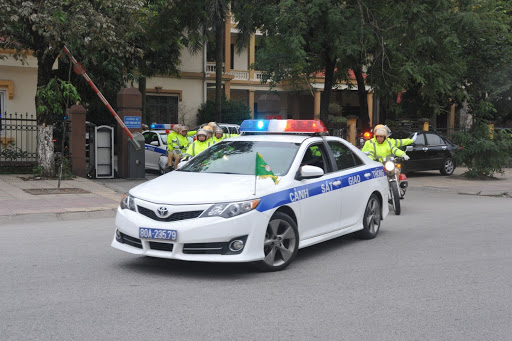 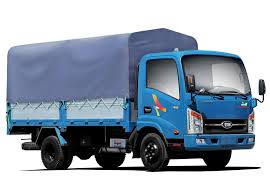 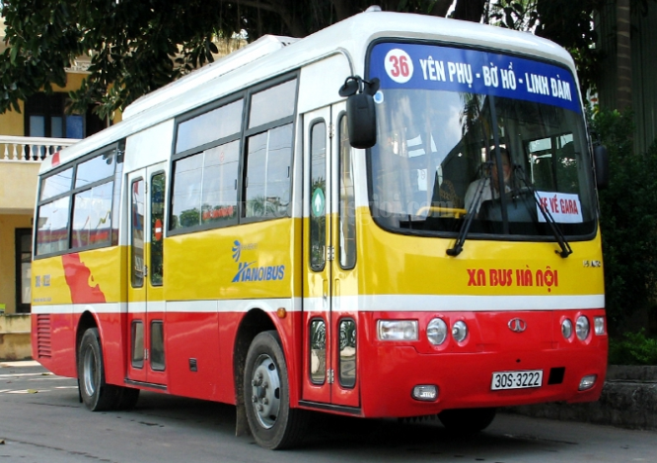 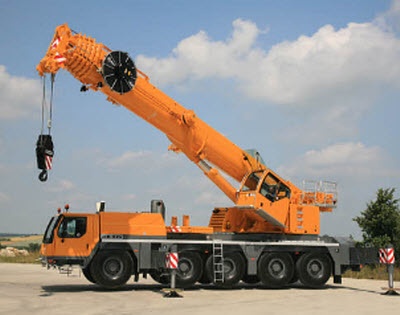 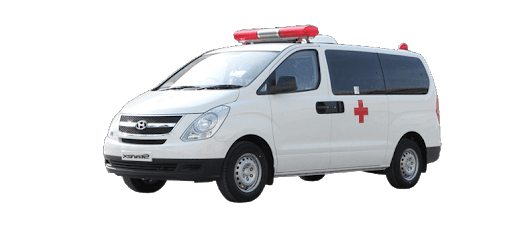 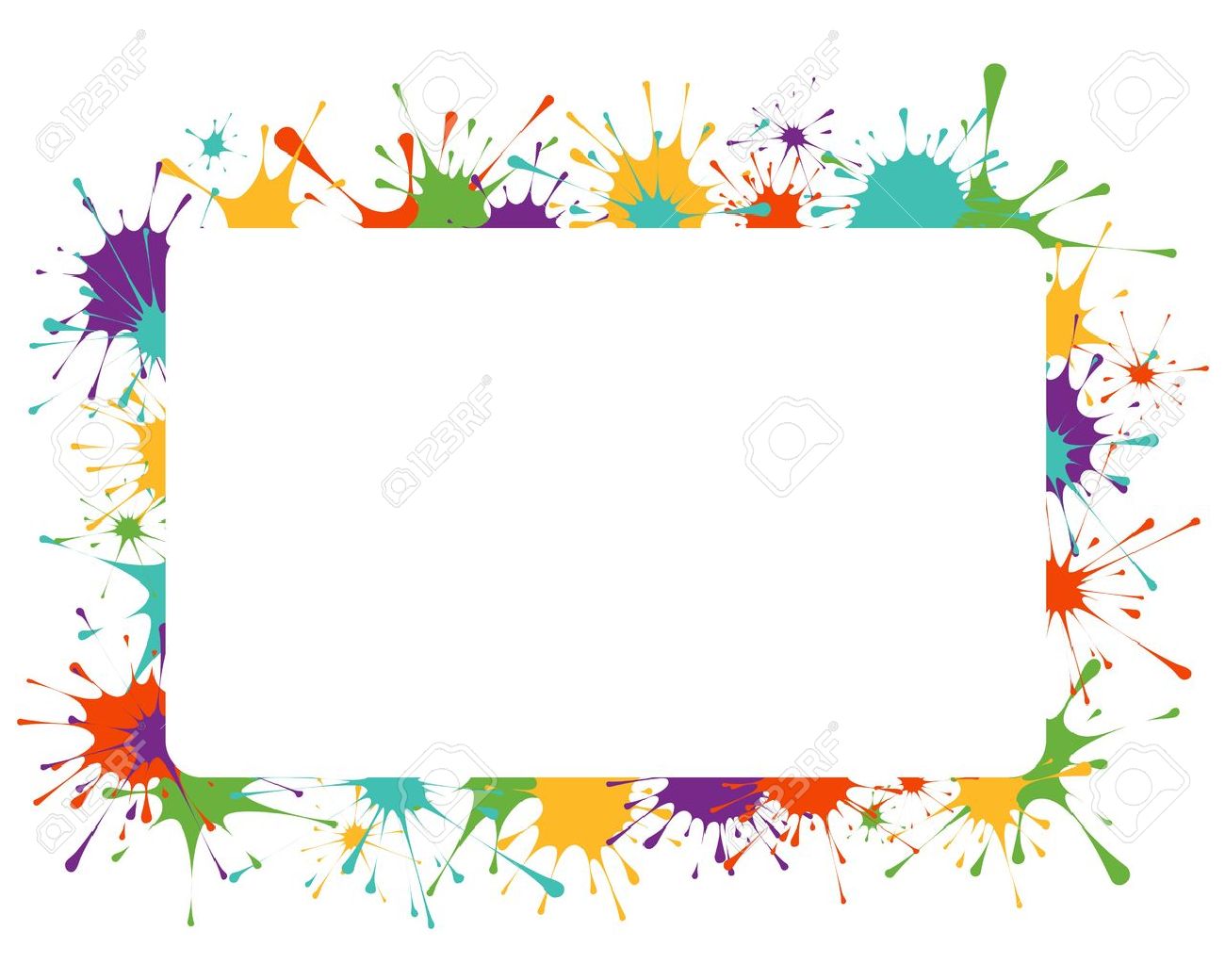 TRÒ CHƠI 1:
AI TINH MẮT?
PHƯƠNG TIỆN GIAO THÔNG ĐƯỜNG BỘ NÀO BIẾN MẤT?
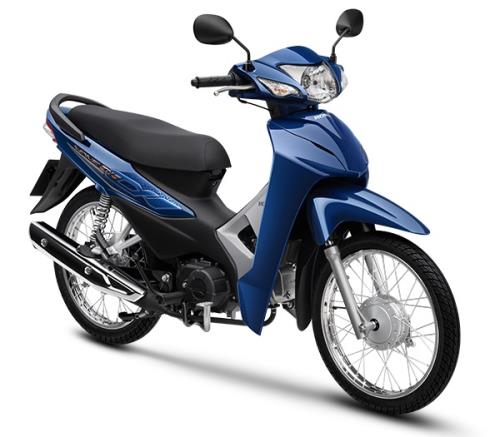 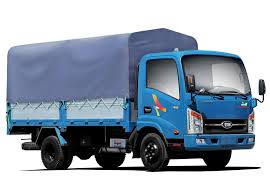 ?
Bắt đầu
1
2
3
5
4
0
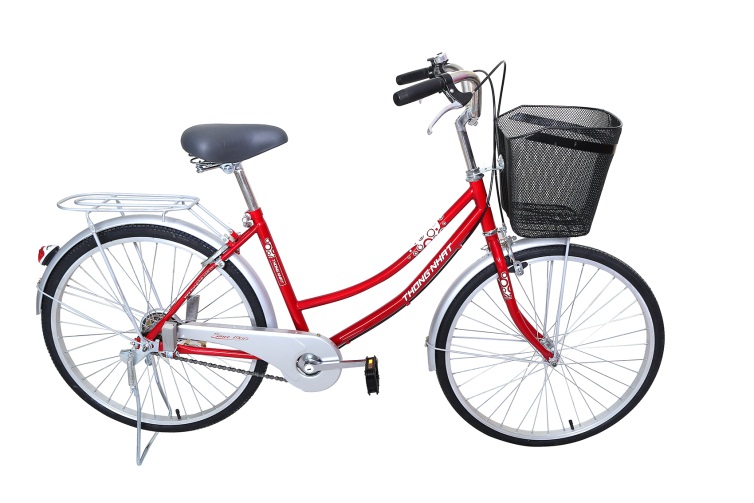 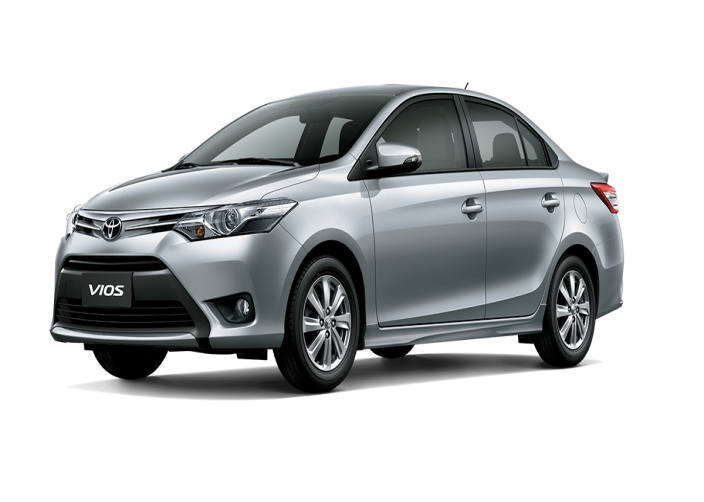 PHƯƠNG TIỆN GIAO THÔNG ĐƯỜNG BỘ NÀO BIẾN MẤT?
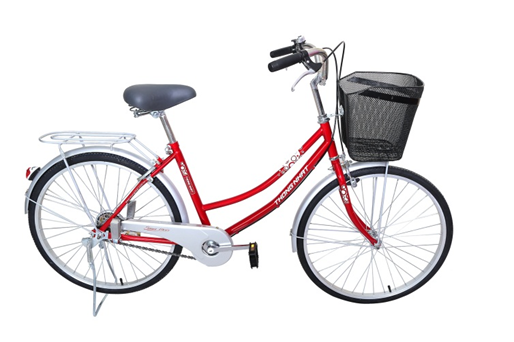 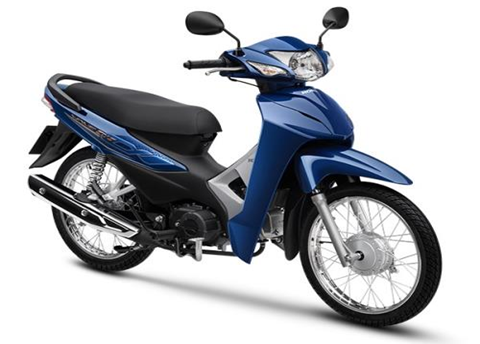 ?
Bắt đầu
1
2
3
5
4
0
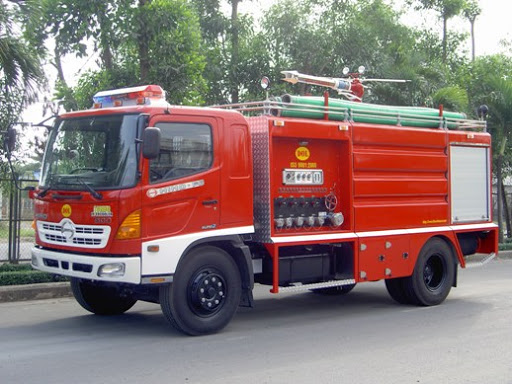 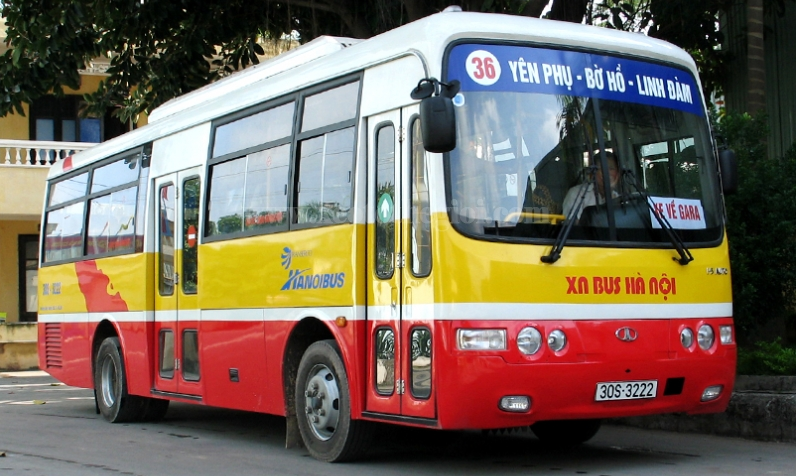 PHƯƠNG TIỆN GIAO THÔNG ĐƯỜNG BỘ NÀO BIẾN MẤT?
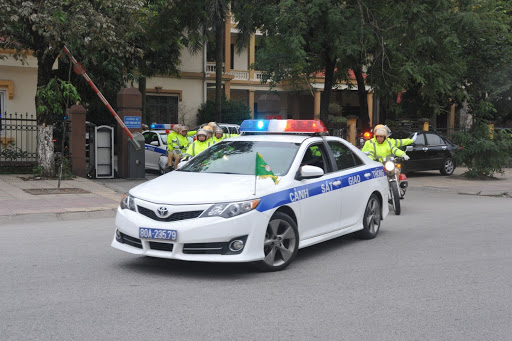 ?
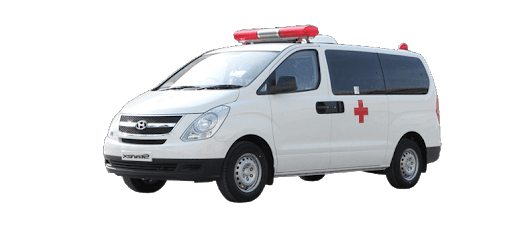 Bắt đầu
1
2
3
5
4
0
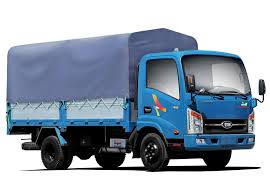 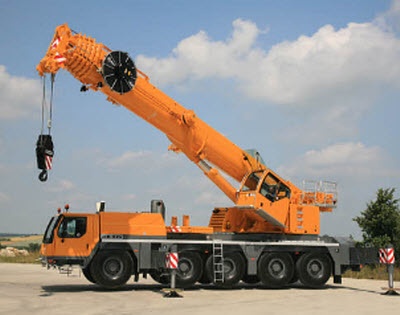 Trò chơi 2:
 Ai THÔNG MINH?
CÂU ĐỐ SỐ 1
Xe hai bánh
  Chạy bon bon
  Máy nổ giòn
  Kêu bình bịch 
  Đó là xe gì?
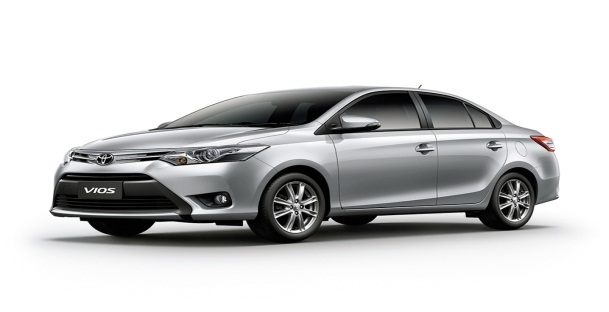 A.
5
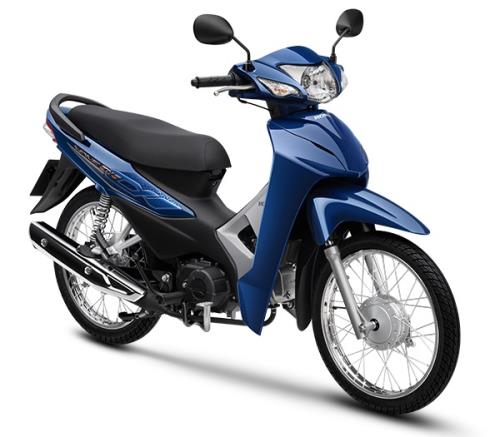 B.
2
1
0
4
3
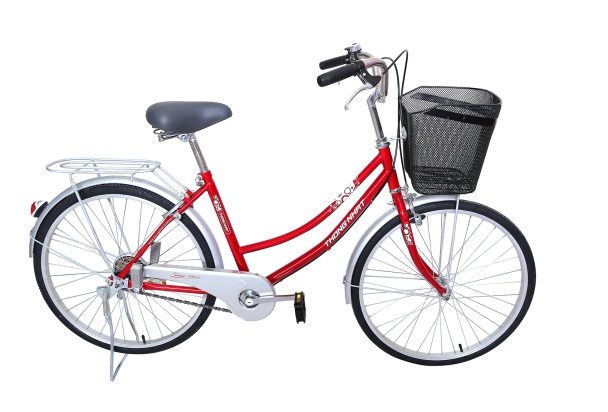 C.
Bắt đầu
CÂU ĐỐ SỐ 2
Phương tiện nào luôn đi cùng các chú lính cứu hỏa ?
B.
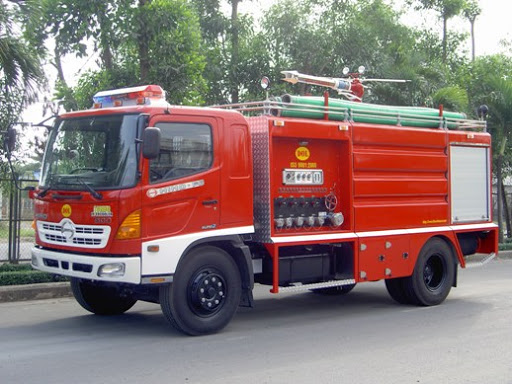 5
2
1
0
4
3
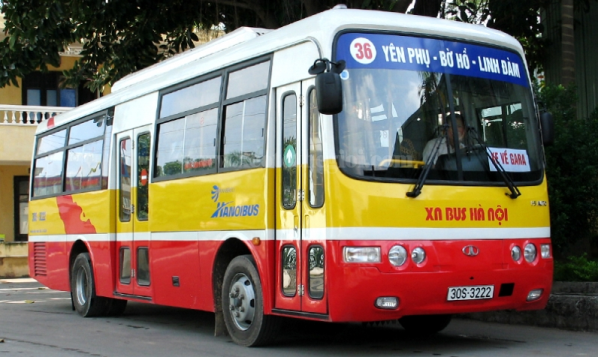 A.
C.
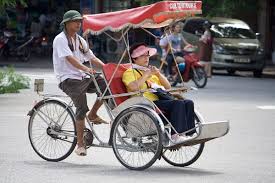 Bắt đầu
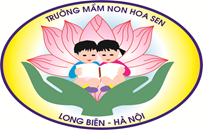 CÂU ĐỐ SỐ 3
Xe gì ba bánh
Chở khách, chở hàng
Bác tài phải đạp
Đó là xe gì?
A.
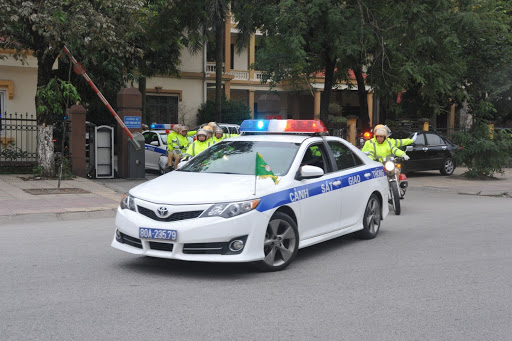 5
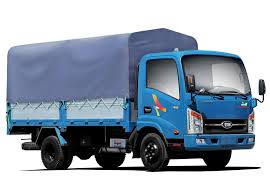 B.
0
2
1
4
3
C.
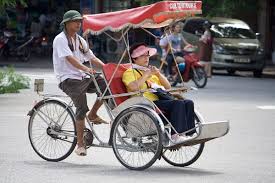 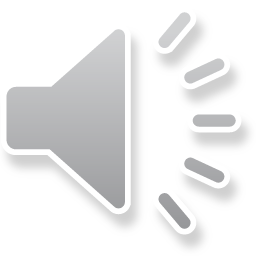 Bắt đầu
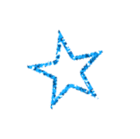 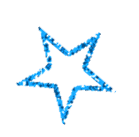 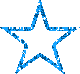 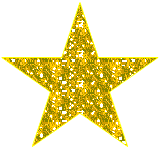 Tạm biệt 
và hẹn gặp lại các con!